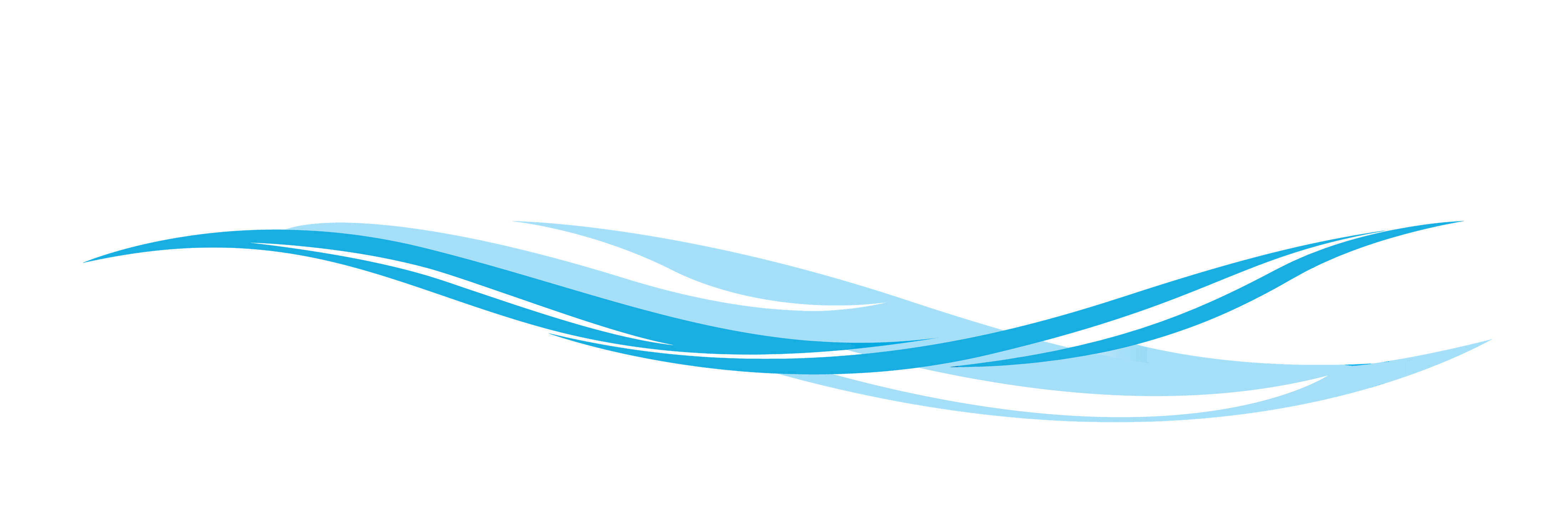 Change Management: 
How to Forge Unity Out of Division
MONTHLY TEAM TRAINING
DO: Prepare your people ahead of time to be on mission to reach and serve others.
MONTHLY TEAM TRAINING
DO: Prepare yourself for the fact that some people will leave.
MONTHLY TEAM TRAINING
DO: Listen to people - even when they’re wrong.
MONTHLY TEAM TRAINING
DO: Invest in getting influencers (even influential naysayers) on-board with your mission.
MONTHLY TEAM TRAINING
DO: Ensure your staff knows that they are expected to remain aligned with the church’s mission and be an encouragement to others.
MONTHLY TEAM TRAINING
DON’T: Fight with “ghosts”.
MONTHLY TEAM TRAINING
DON’T: Allow disunity to fester.
MONTHLY TEAM TRAINING
DON’T: Let your heart get hard or become cynical.
MONTHLY TEAM TRAINING
DON’T: Be alone.
MONTHLY TEAM TRAINING